Общеобразовательная школа № 19
Областной конкурс«ОҚЫРМАН ОТБАСЫ»в рамках областной акции«БІР ОТБАСЫ – БІР КІТАП»
Цель: Возрождение традиций семейного чтения, формирование у молодого поколения семейных духовно-нравственных ценностей, выявление 30 читающих семей в рамках акции «30-летию Независимости Республики Казахстан – 30 книг»
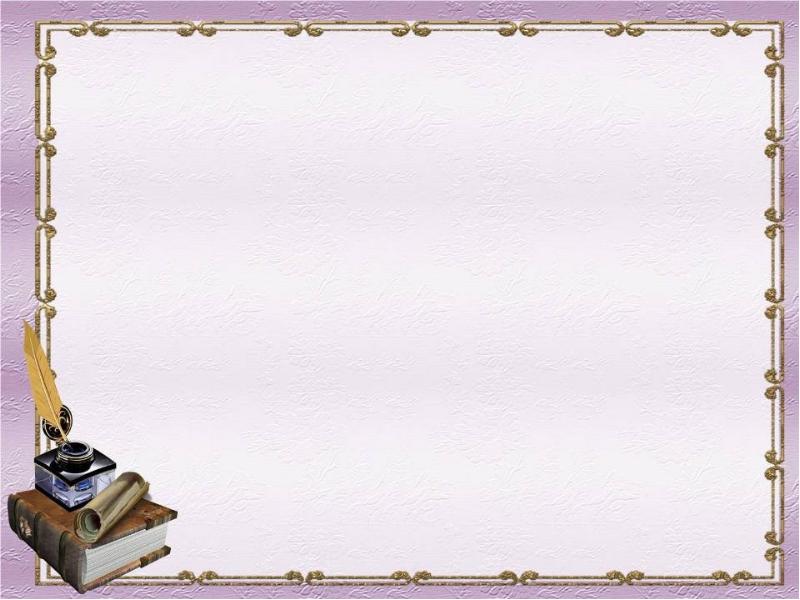 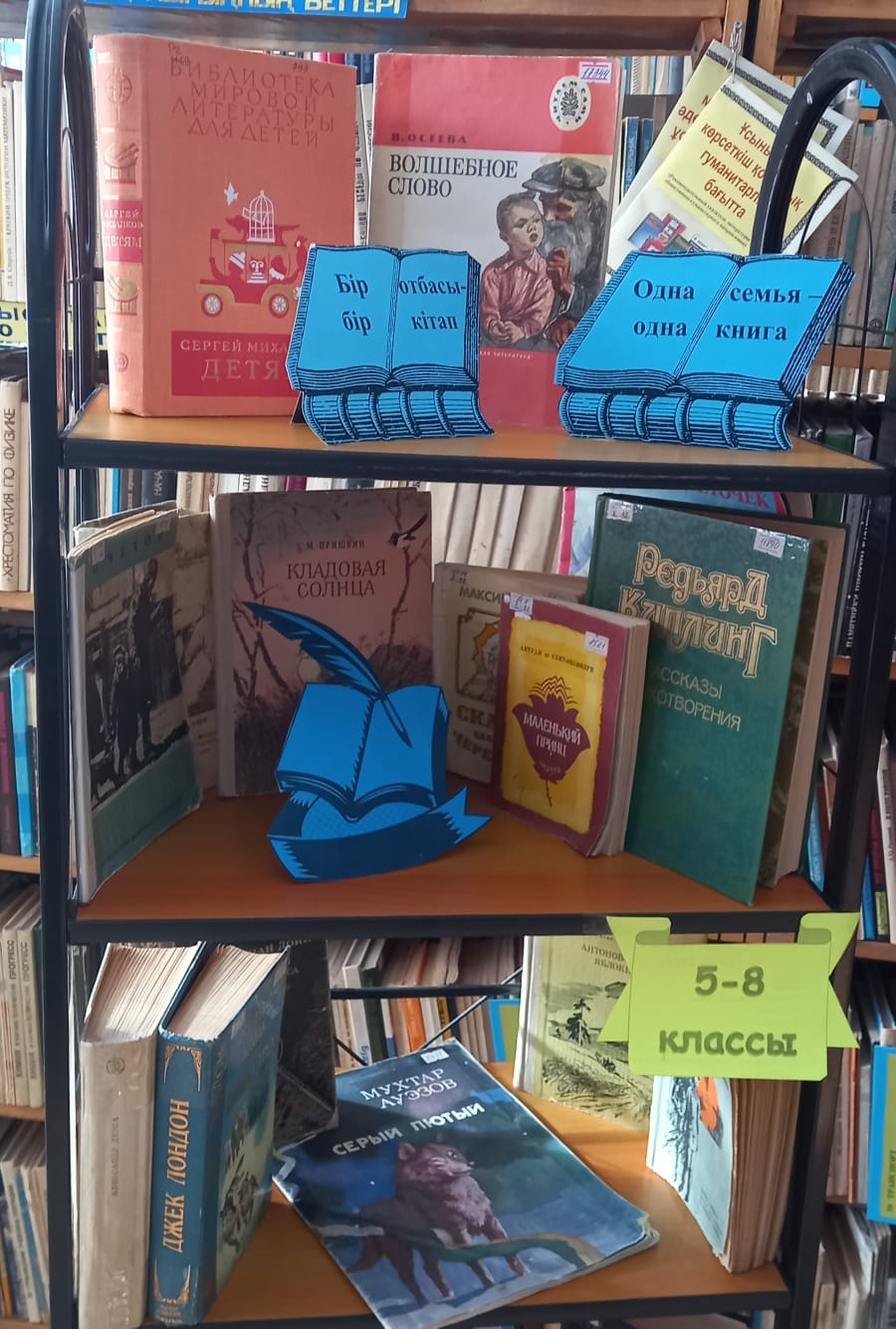 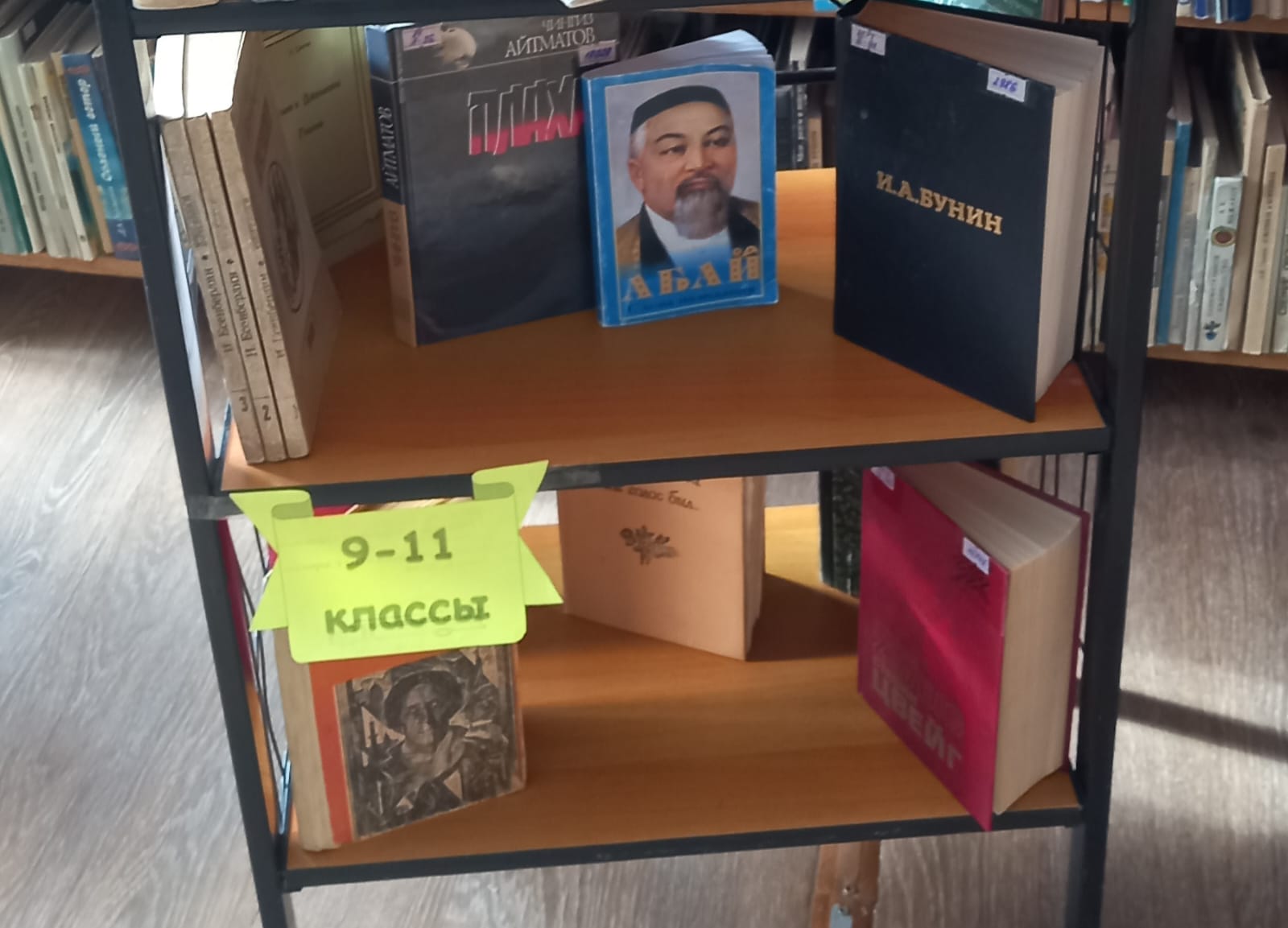 УВЛЕКАТЕЛЬНОГО ВАМ ЧТЕНИЯ.